8 А класс
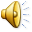 «Дружба может соединять лишь достойных людей».
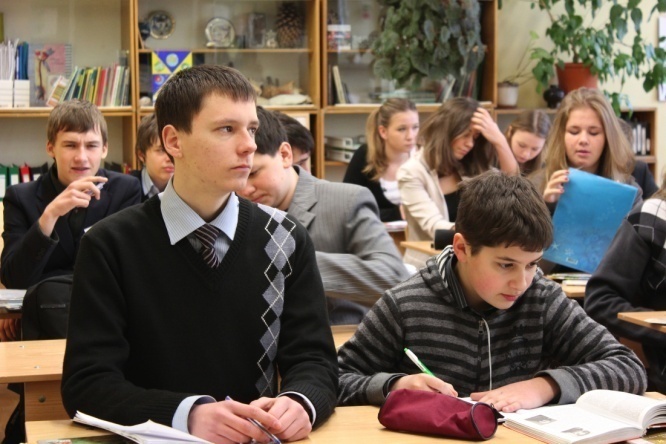 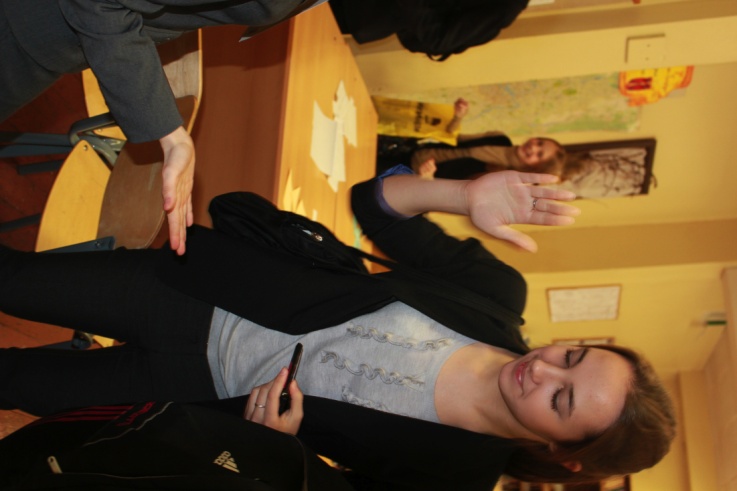 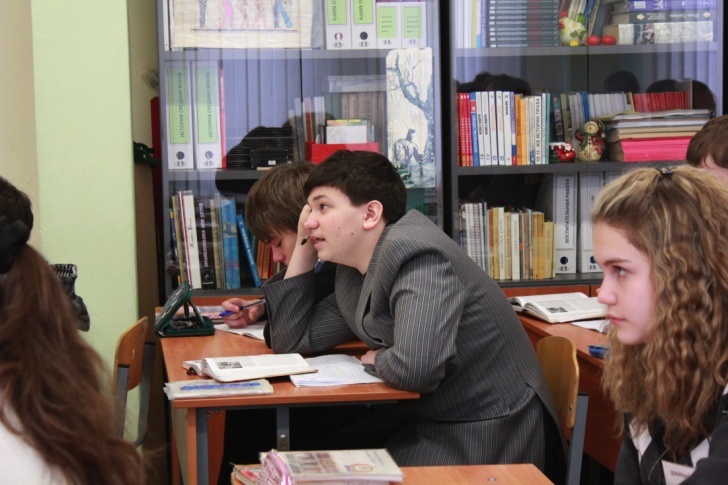 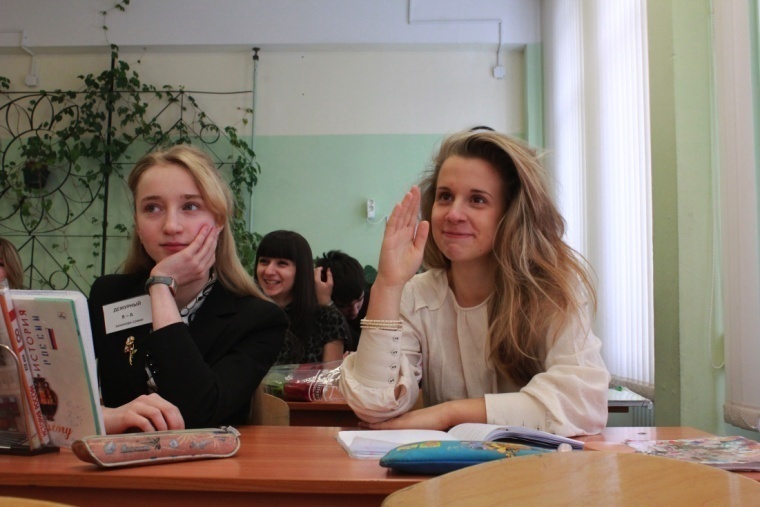 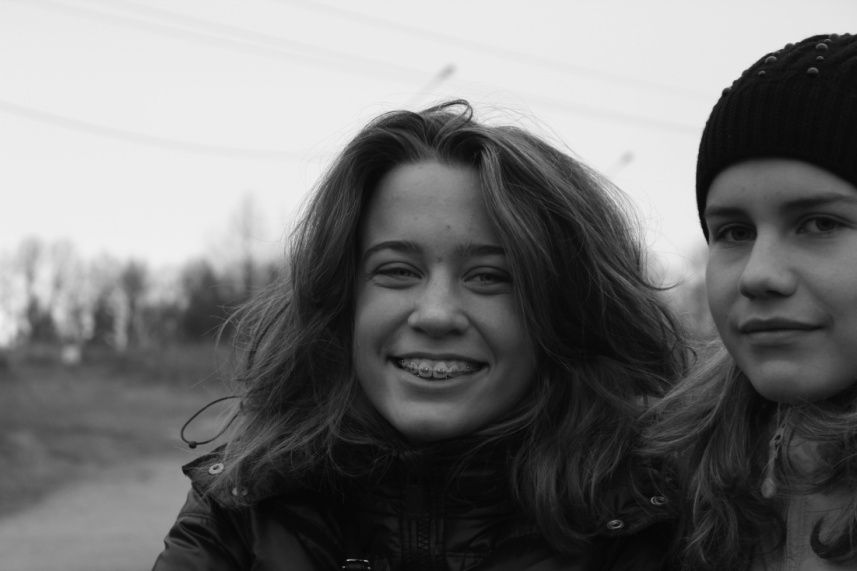 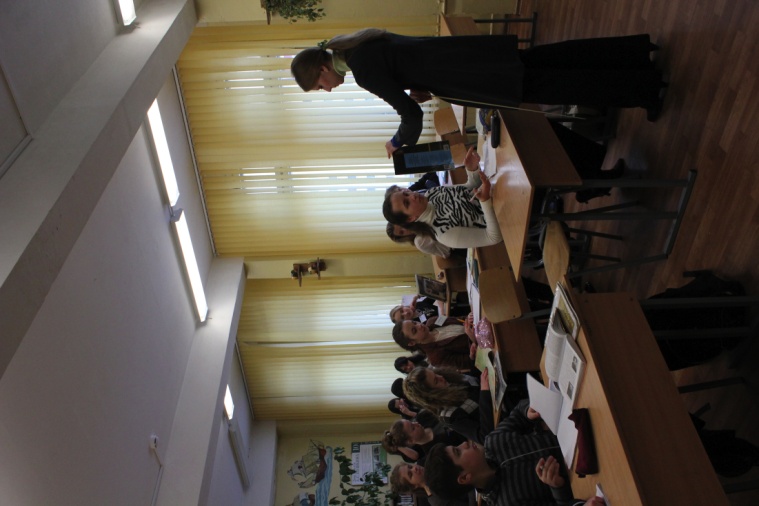 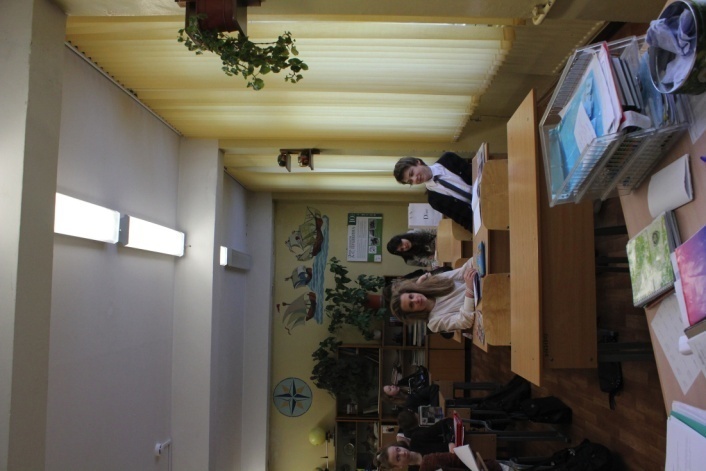 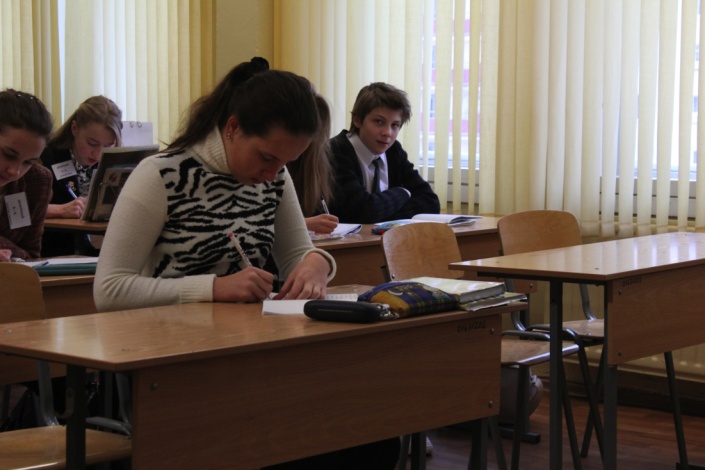 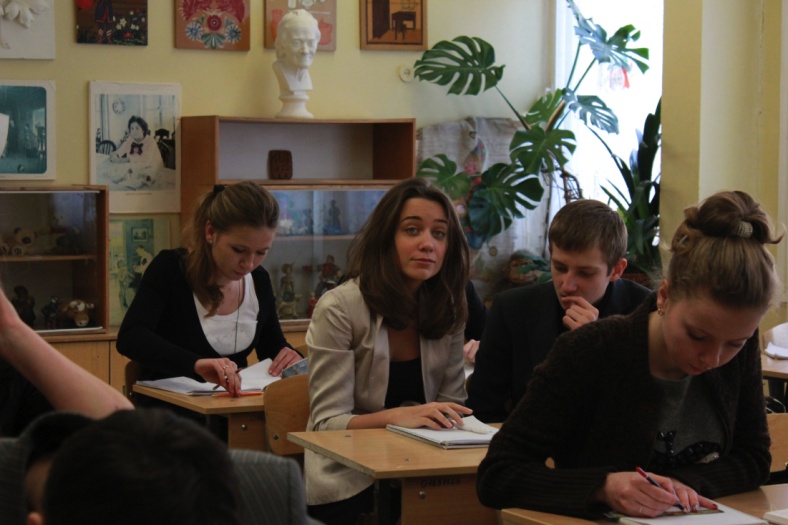 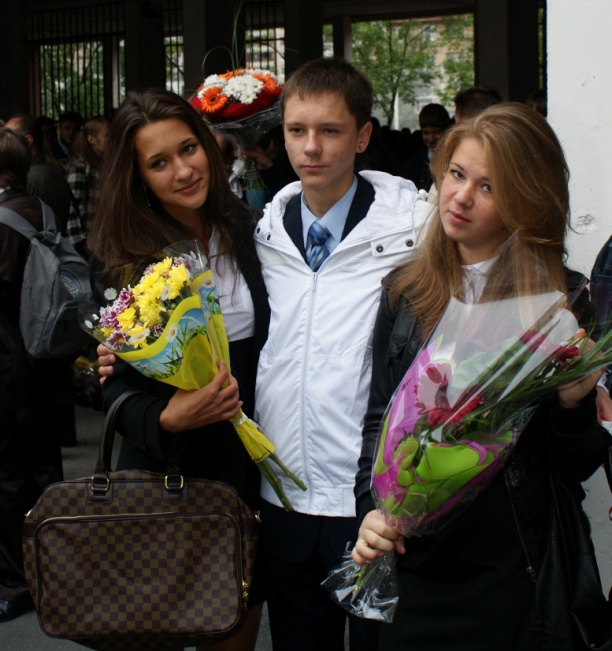 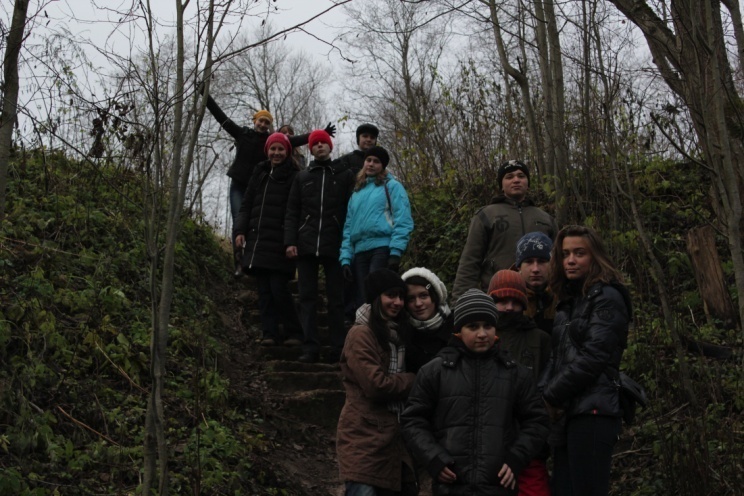 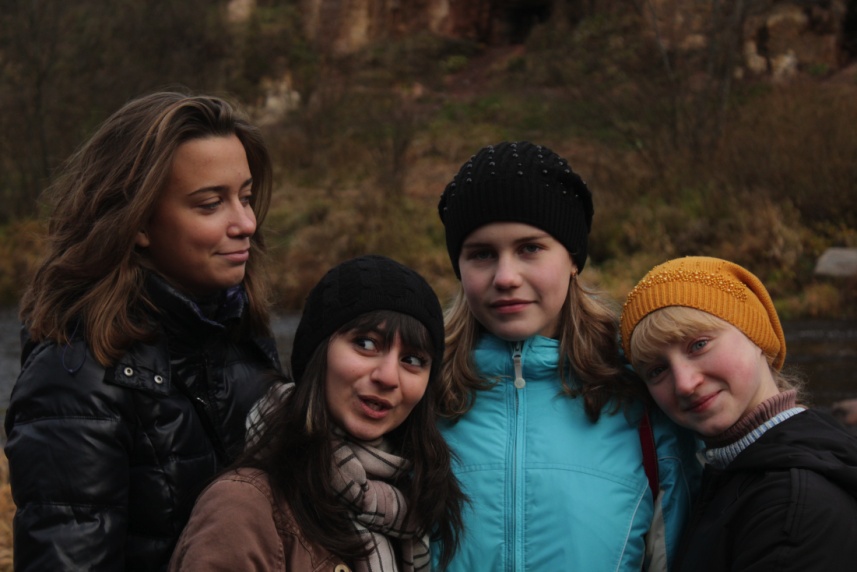 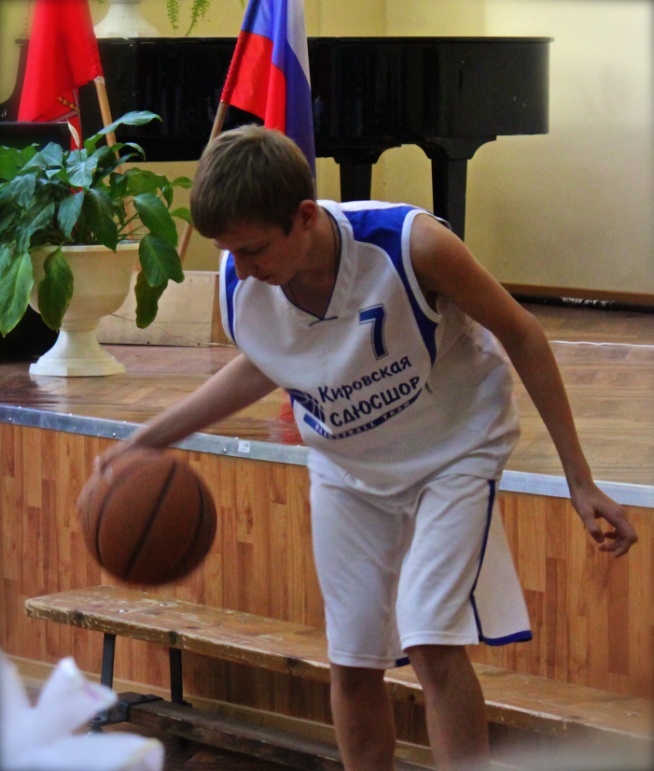 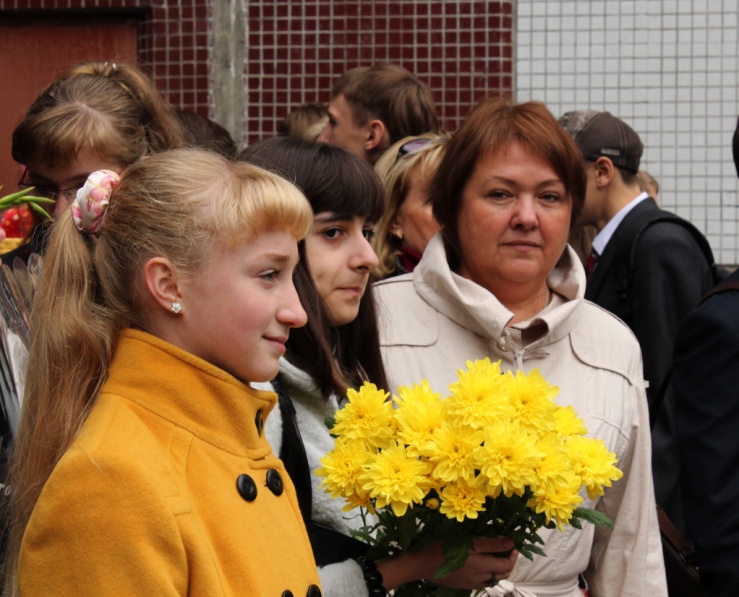 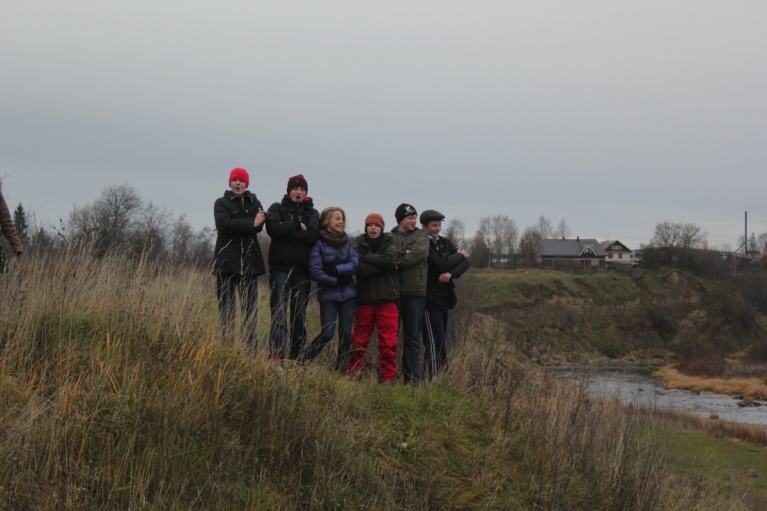 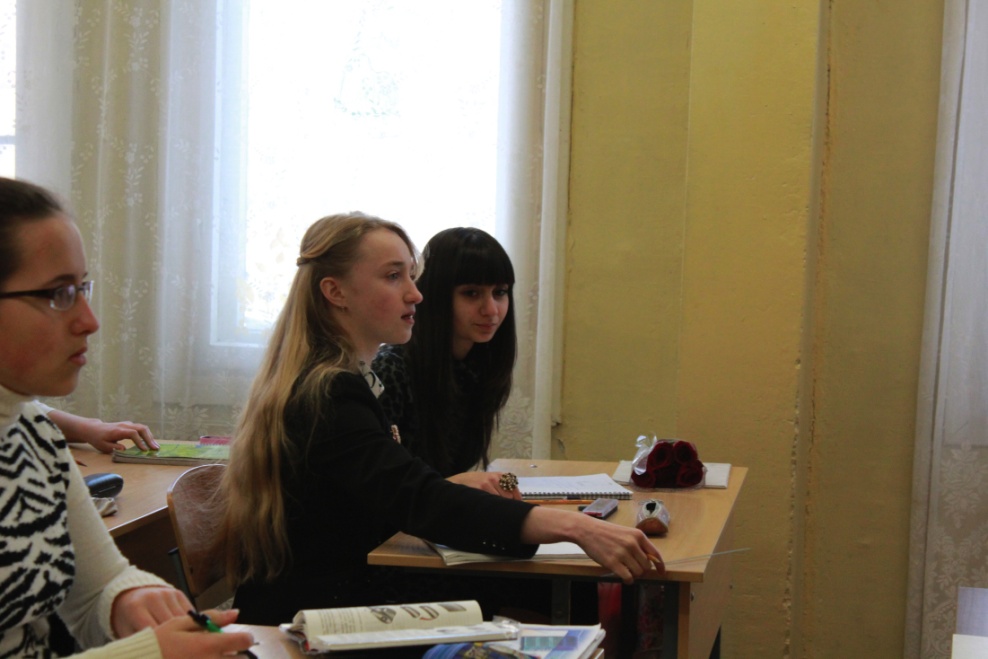 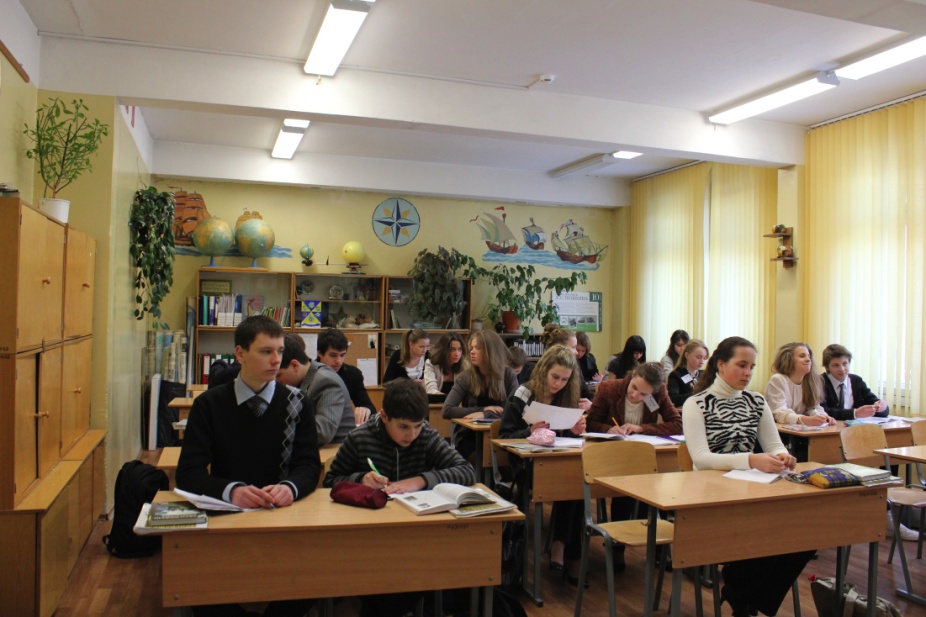 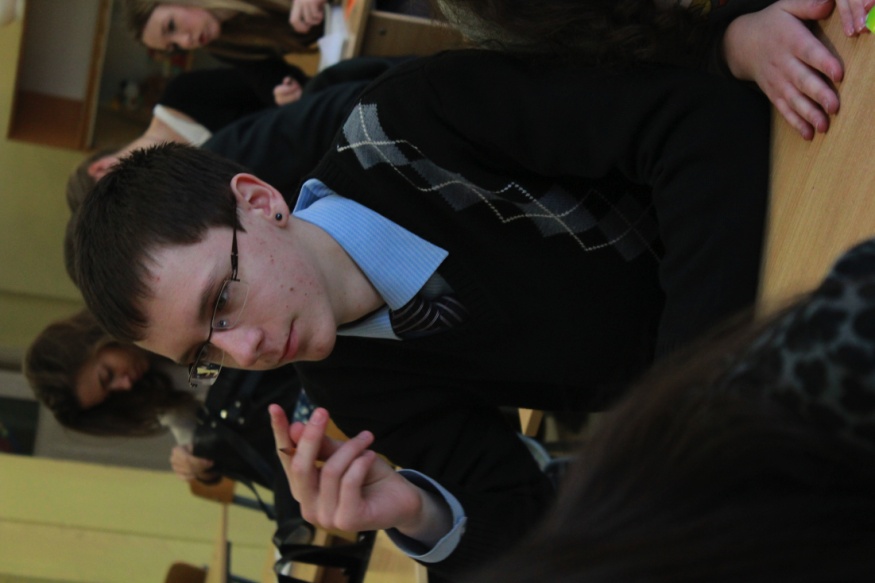 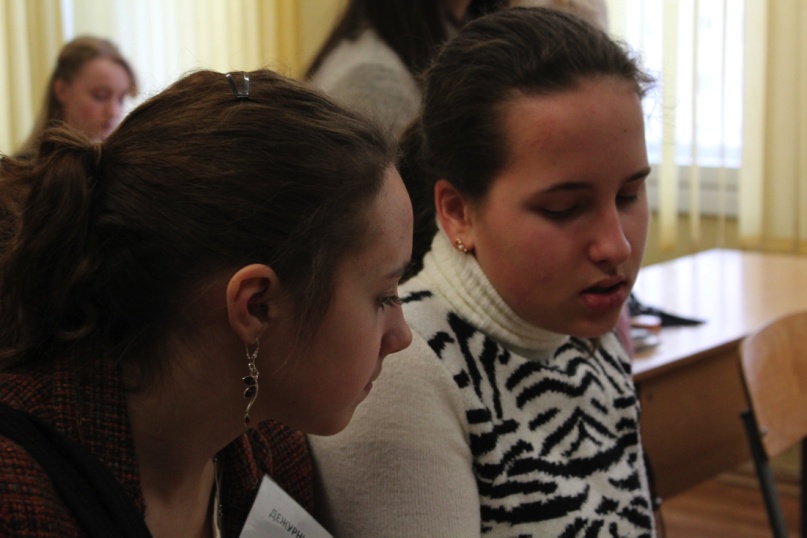 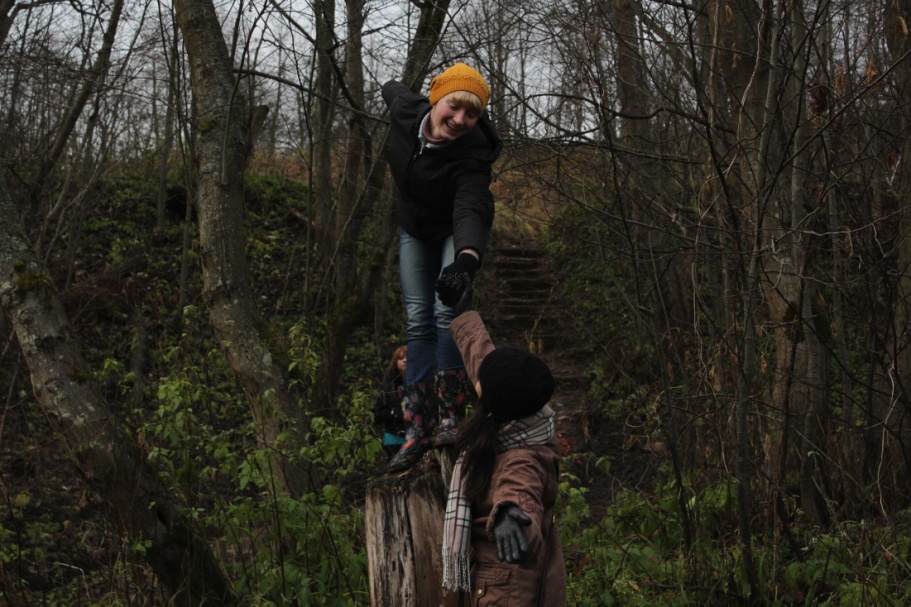 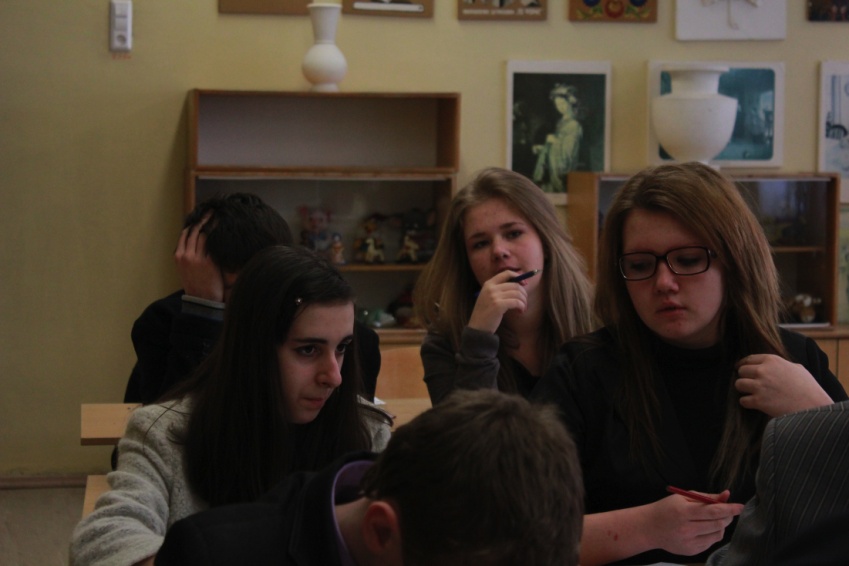 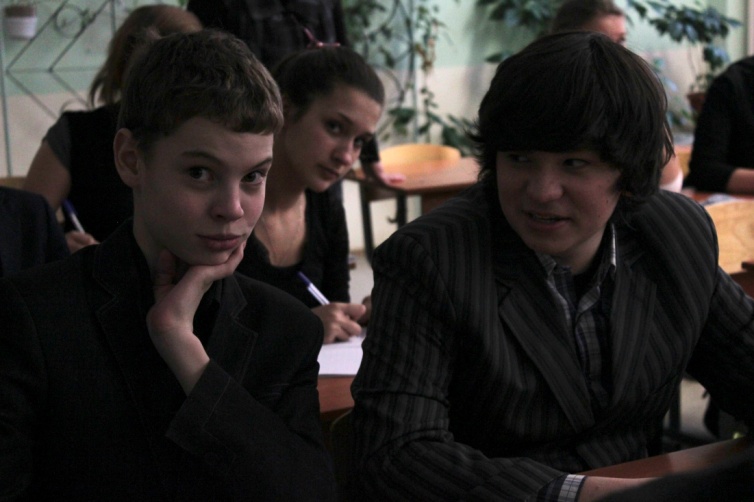 Антонов Александр
Умный. Дотошный.
 Всегда ответственный.
Увлекается многими науками.
 Любит знания получать из книг.
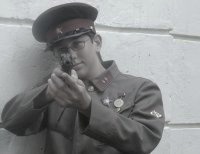 Баров Дмитрий
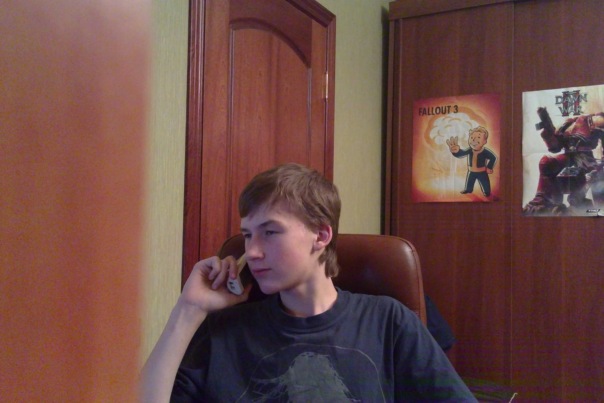 Умный
 Веселый
 Хороший и добрый человек
 Преданный друг
 Всегда поможет и поддержит
Виноградов  Александр
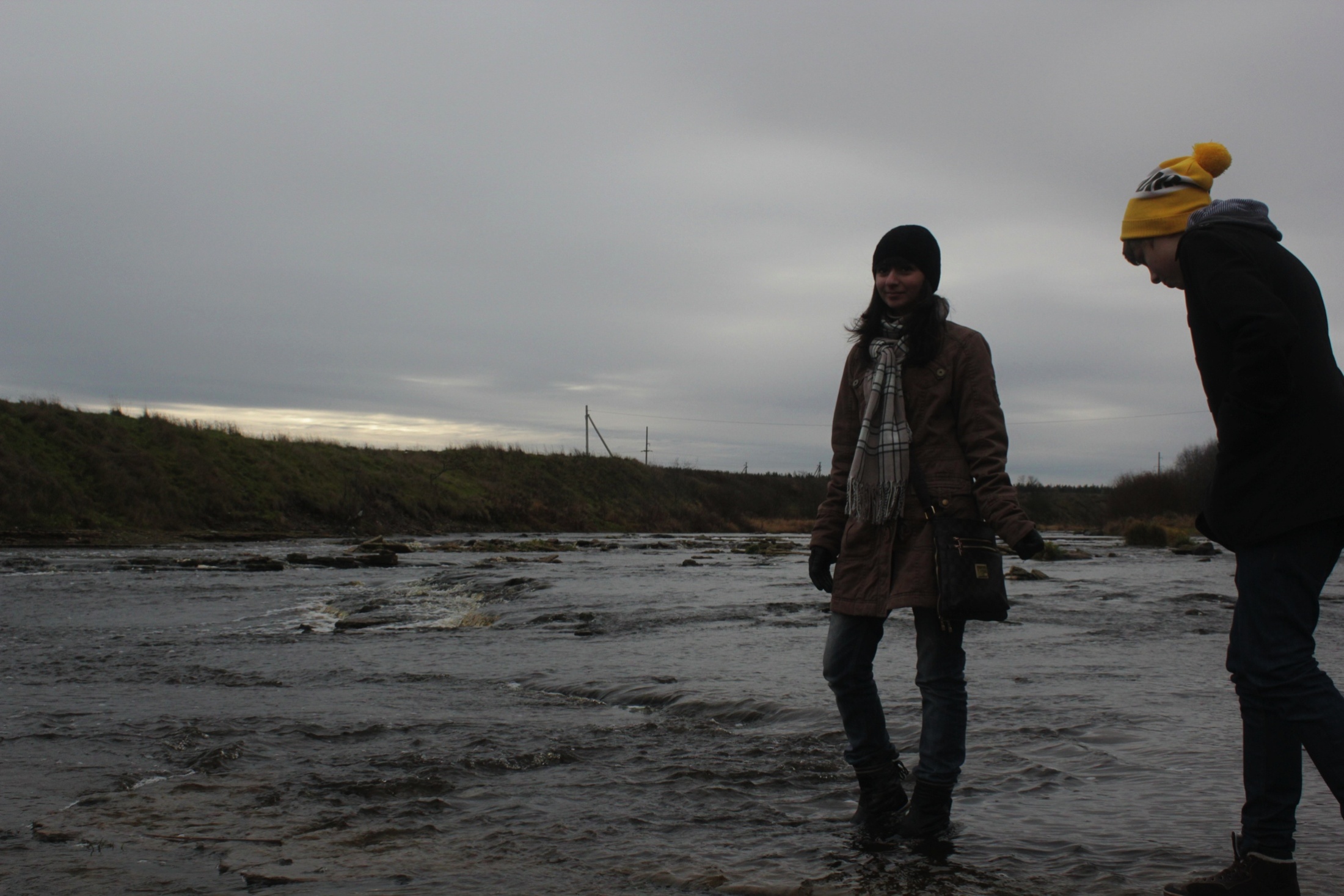 Добрый мальчик, который пытается помогать решать проблемы своим друзьям.  Когда в хорошем настроении, можно отлично повеселиться вместе с ним. Сам он -хороший человек.
Власов Валерий
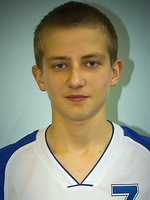 Наш чемпион! Верный друг. Очень смышлёный и активный.  Никогда не оставит тебя в беде.
Егорова Алена
Веселая
Оптимистичная
Творческая 
Отличный и надежный друг
Никогда не подведет
Жданова Надежда
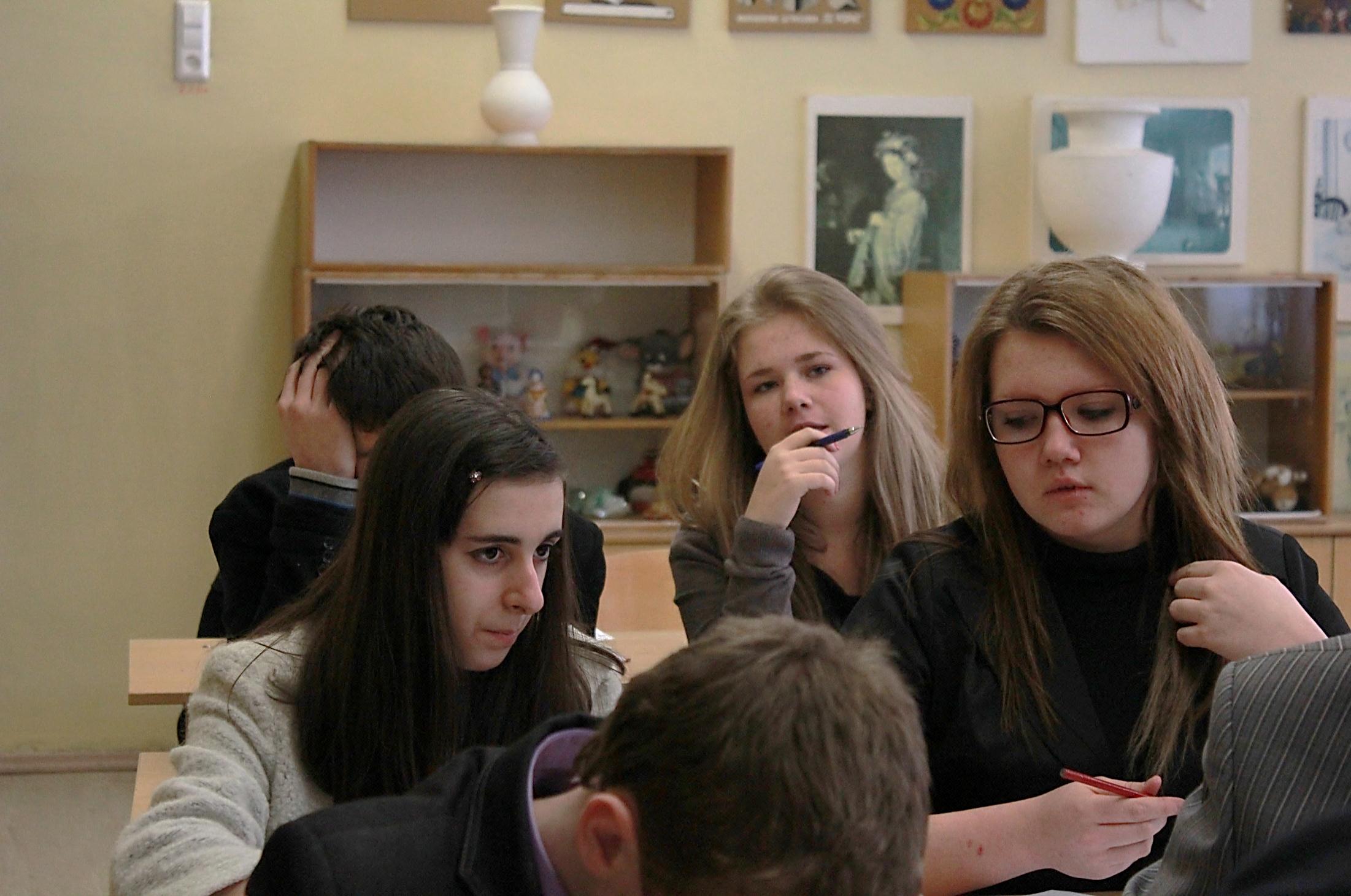 Всегда спокойная и никогда не волнуется по пустякам. С друзьями очень веселая и любит пошутить.
Захарова София
Отличница нашего класса. Красивая и дружелюбная. Занимается синхронным плаванием и играет на пианино. У нее очень красивая улыбка и задорный смех. Творческий человек.
Зырянова Елизавета
Верный друг
Очень веселая
Непосредственная
Иногда бывает вредной, но хорошая
Иванова Алена
Человек, который всегда поддержит в трудную минуту. Умная, логик, хотя любит литературу. Улыбчивая. С задорным характером.
Иванов Алекс
Этот человек хороший друг. Алекс ходит в художественную школу. Он может хорошо учиться, но немного ленивый. С ним бывает смешно, но в некоторые моменты мешает.
Сергей Калачев
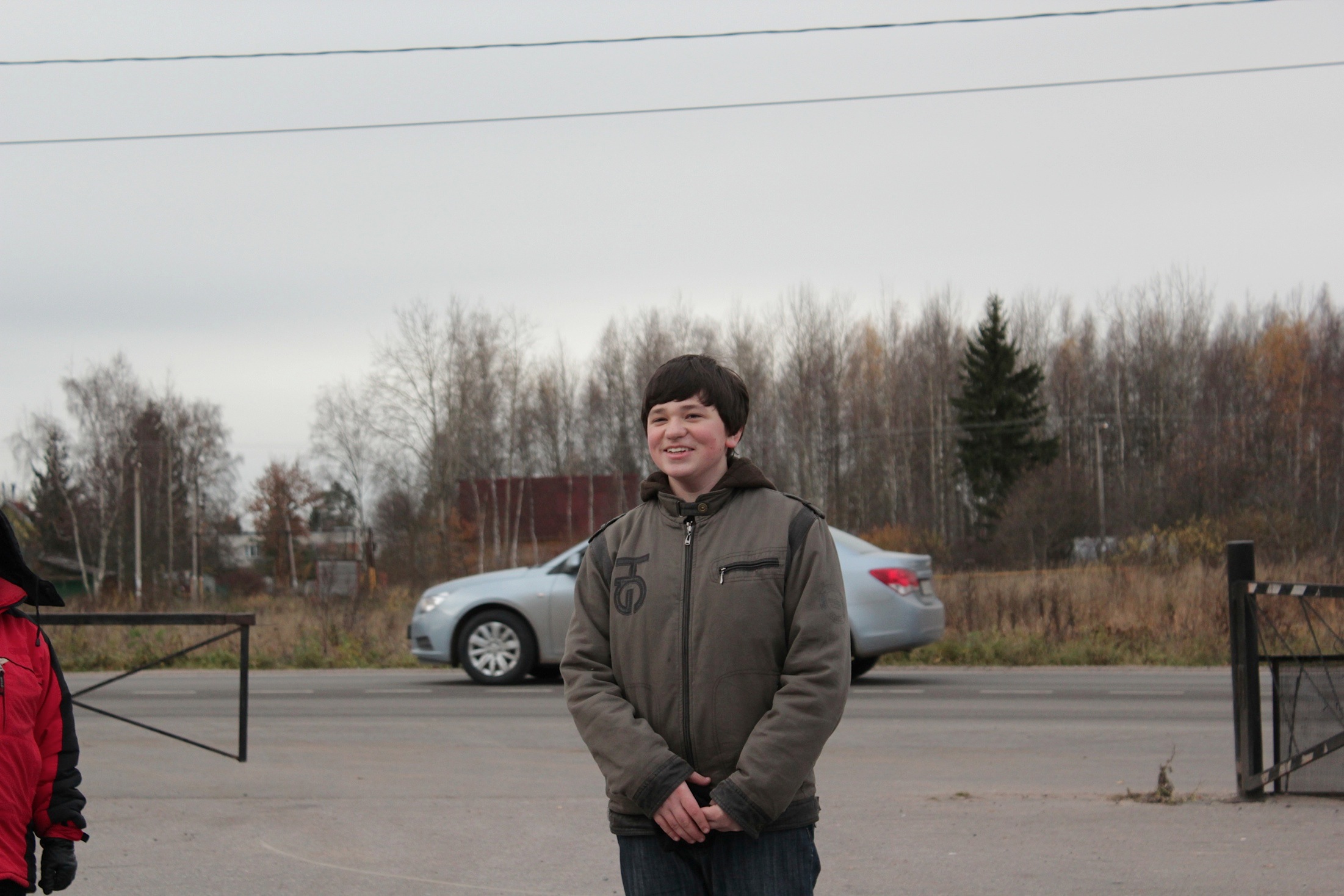 Это человек-непоседа. Смешной и задорный. Умный и преданный друг. Во всем находит что-то хорошее и чаще всего смешное. Всегда с позитивным настроем.
Калашников Никита
Наш новый друг! Смотрит на все с позитивом. Очень общительный и добродушный. Непоседа.
Карпунькина Мария
Маша отзывчивая и может стать близким другом для каждого, кто ответит ей тем же. У нее очень большие голубые глаза, которые особенно хороши, когда она улыбается.
Карпунькина Юлия
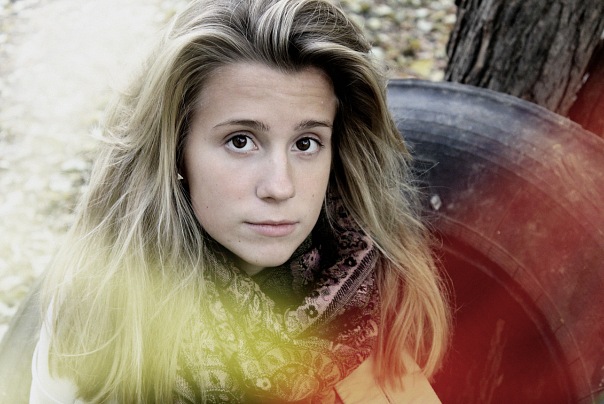 Очень общительная и внимательная девочка. Всегда улыбается и позитивно мыслит. С ней никогда не бывает скучно и грустно. Пишет стихи.
Кораблева Елизавета
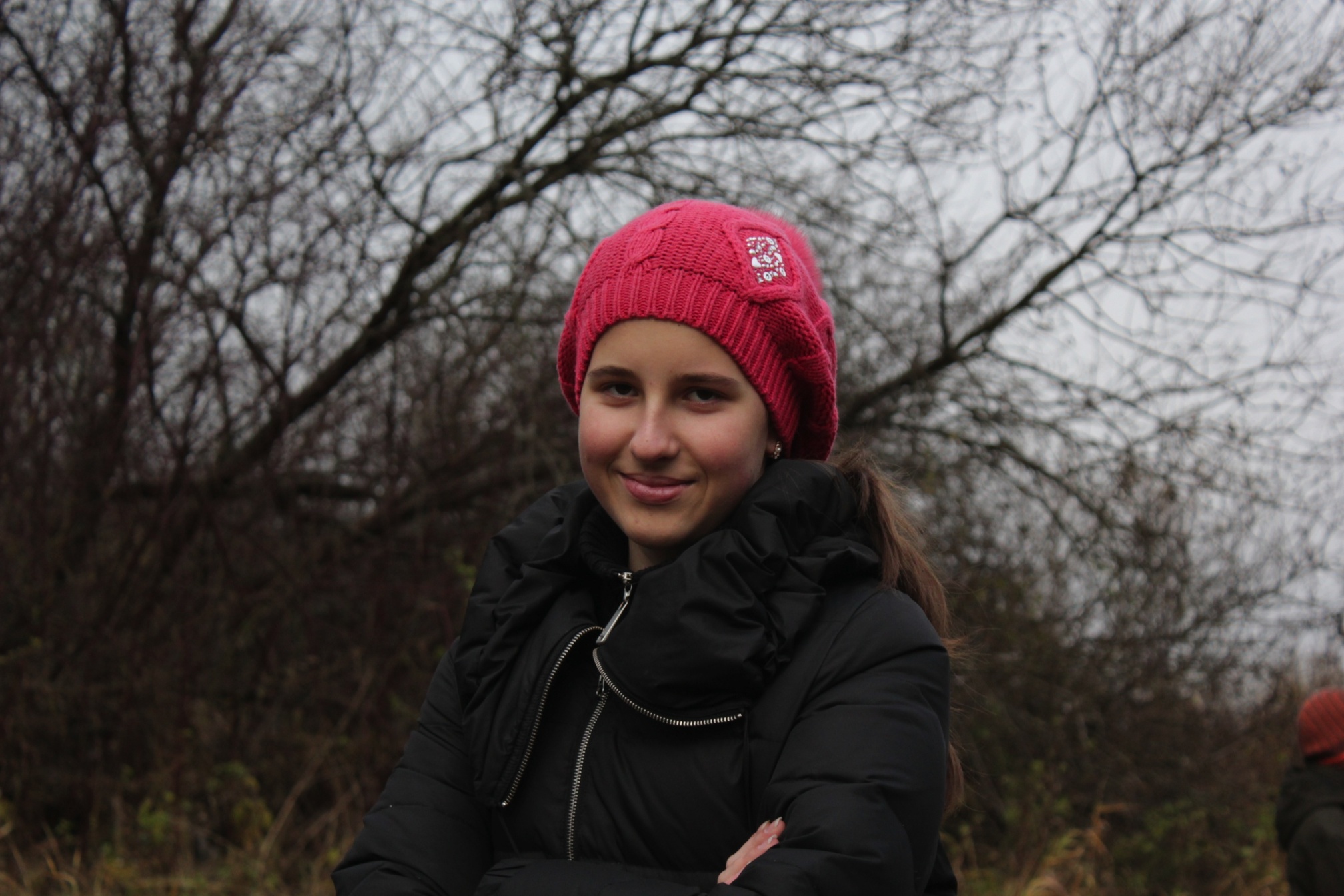 Умная девочка и надежный друг. Увлекается языками и музыкой, любит читать. Это человек с хорошим чувством юмора.
Мусаелян Тигран
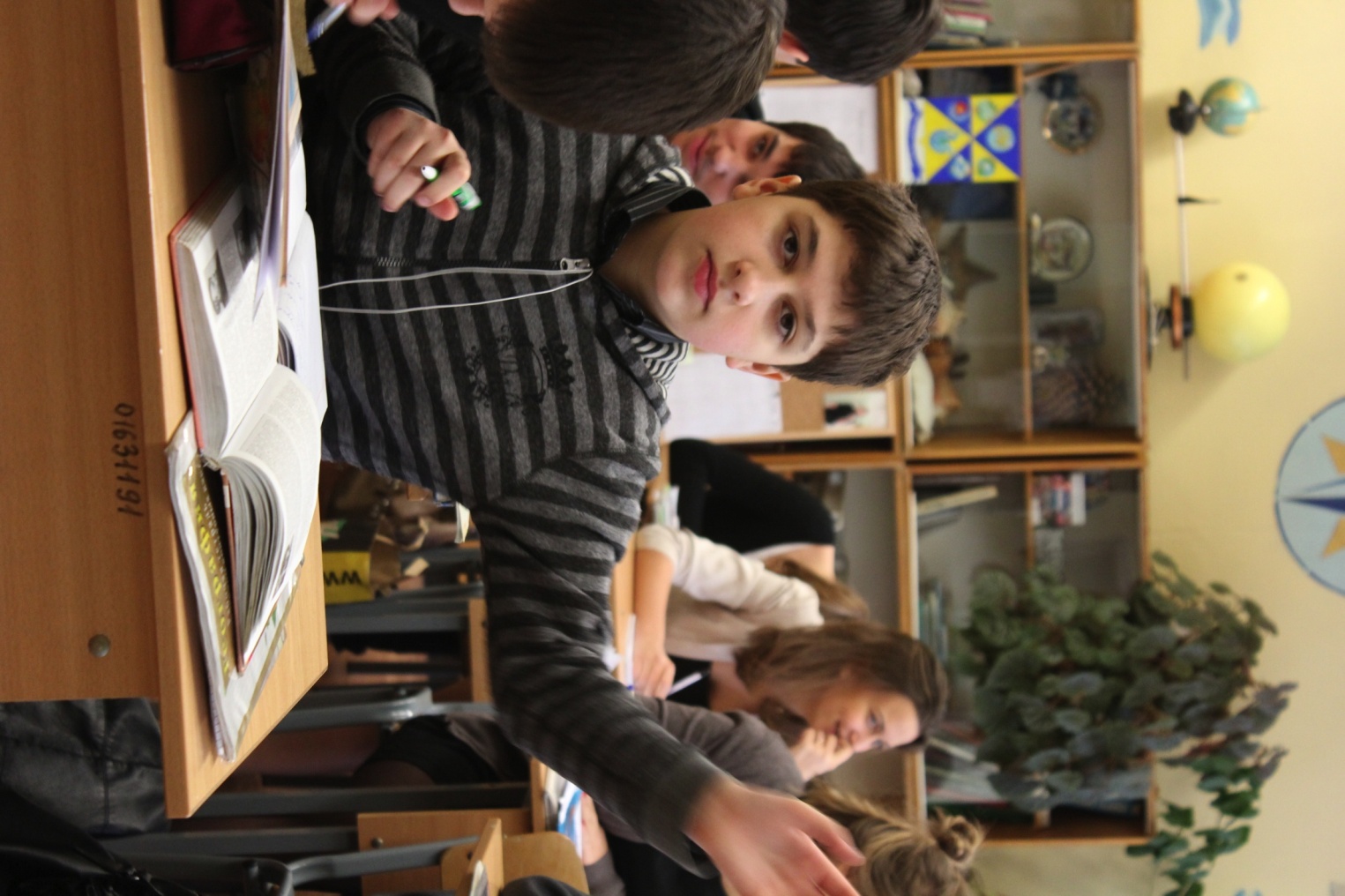 Хороший друг, вредный, веселый, всегда поможет в трудную минуту, любит читать и  играть в футбол.
Мухина Вероника
Трудолюбивая, увлекается экспериментальной биологией, собирает свою собственную библиотеку, веселая.
Набойщиков Максим
С виду тихоня, а на самом деле банка энергетики! Очень веселый и смешной. Ценит дружбу.
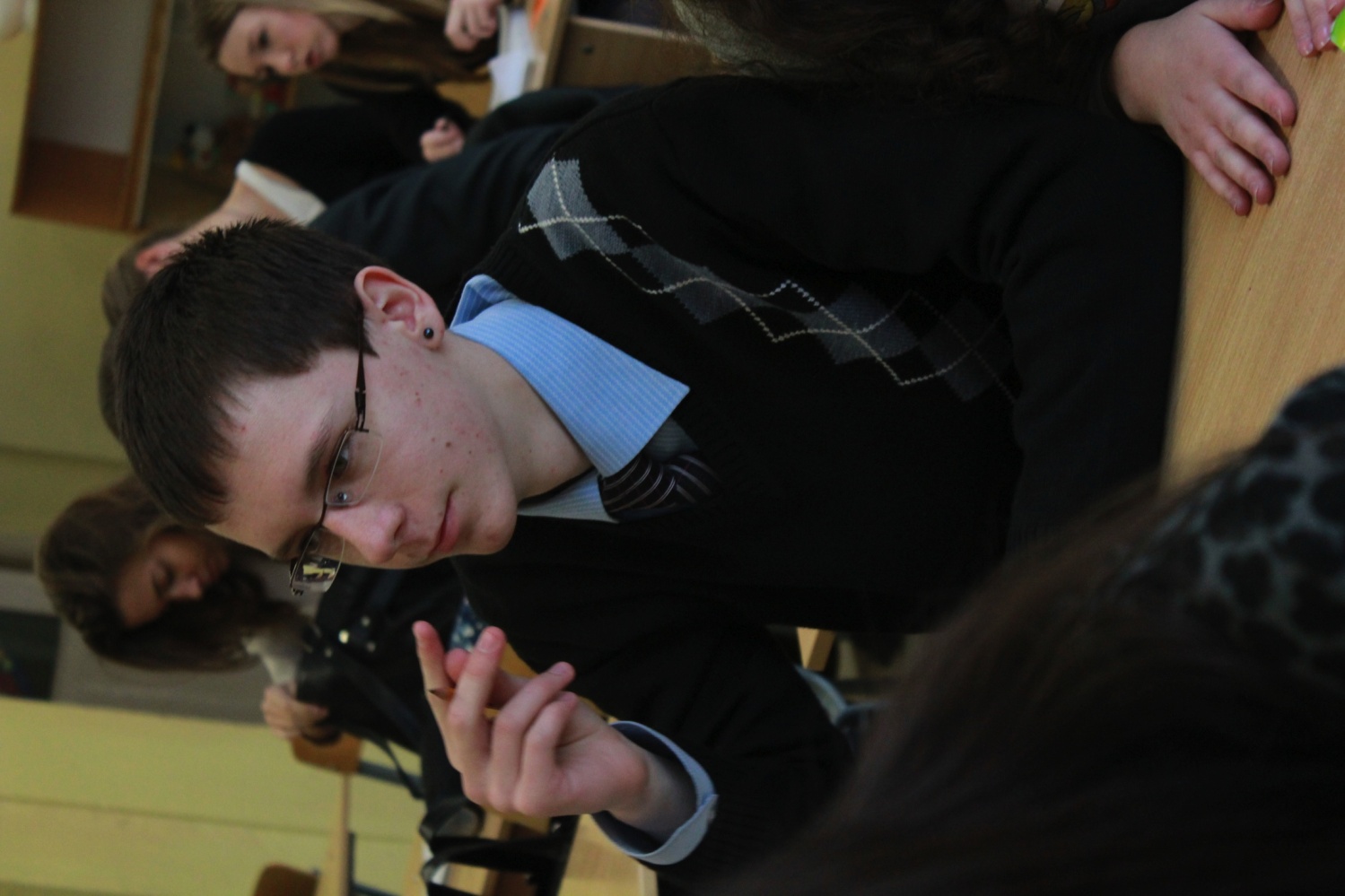 Нафтулин Лев
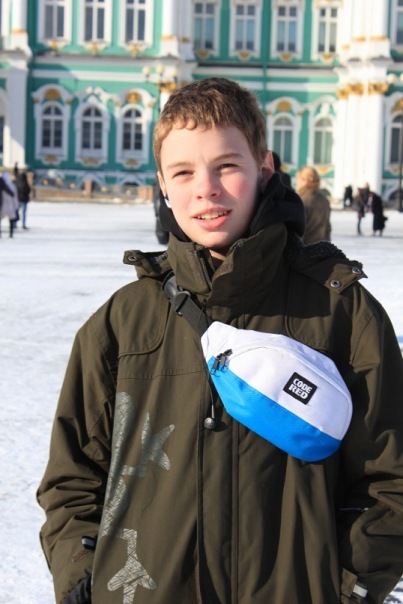 Умный, дружелюбный, очень веселый, всегда поможет в трудную минуту, любит рисовать, не любит проводить время без дела, любит слушать музыку и не любит быть один.
Всегда чем-то хочет заняться, человек, с которым не бывает скучно.
Пика Дарья
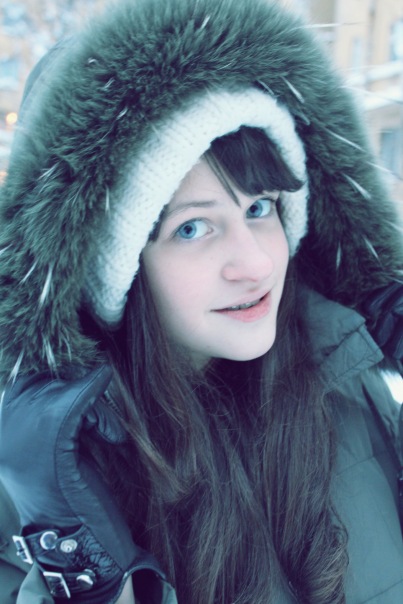 Хороший человек, который никогда не предаст, хорошо рисует, очень загадочная и никогда не грустит.
Мечтает стать режиссером-аниматором.
Рузина Анна
Человек, который помогает по всем вопросам учебы, хорошистка. Уважительно относится к учителям и к родителям. Любит животных.
Саркисян Виолета
Очень творческий человек, хорошо танцует, веселая, очень искренняя, любит окружать себя людьми, не любит обман. Тяжело переживает проблемы, в такие минуты ей нужна поддержка близких друзей.
Сверчкова Мария
Умная, с легкостью решает проблемы, красивая девочка.  Не лишена чувства юмора, всегда поможет в трудную минуту.
Всегда вежлива и деликатна, любит гулять с друзьями.
Тарасова Елизавета
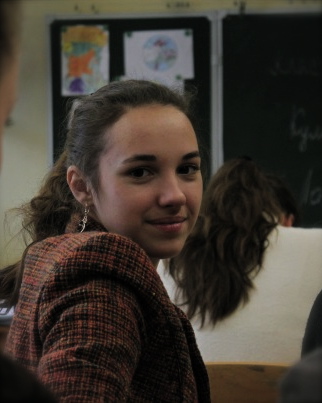 Лиза никогда не останавливается перед трудностями. Любит природу, кататься на горных лыжах и решать логические задачи. В тоже время обожает большие города и мечтает съездить в Венецию.
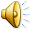 Ходжалиева Марина
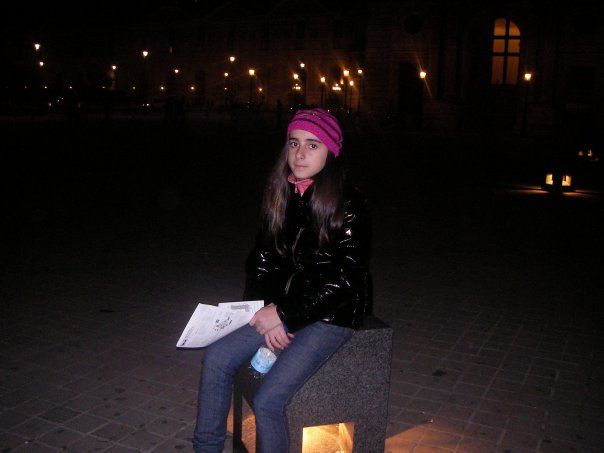 Тихая, застенчивая девочка, но если с ней начать общаться ближе, то понимаешь, что это очень яркий человек. Очень хорошо говорит по-французски и обожает Париж.
Чинякова Елена
Мечтательная
Романтичная
Умная
Хранительница нашего журнала
Шеенкова Алина
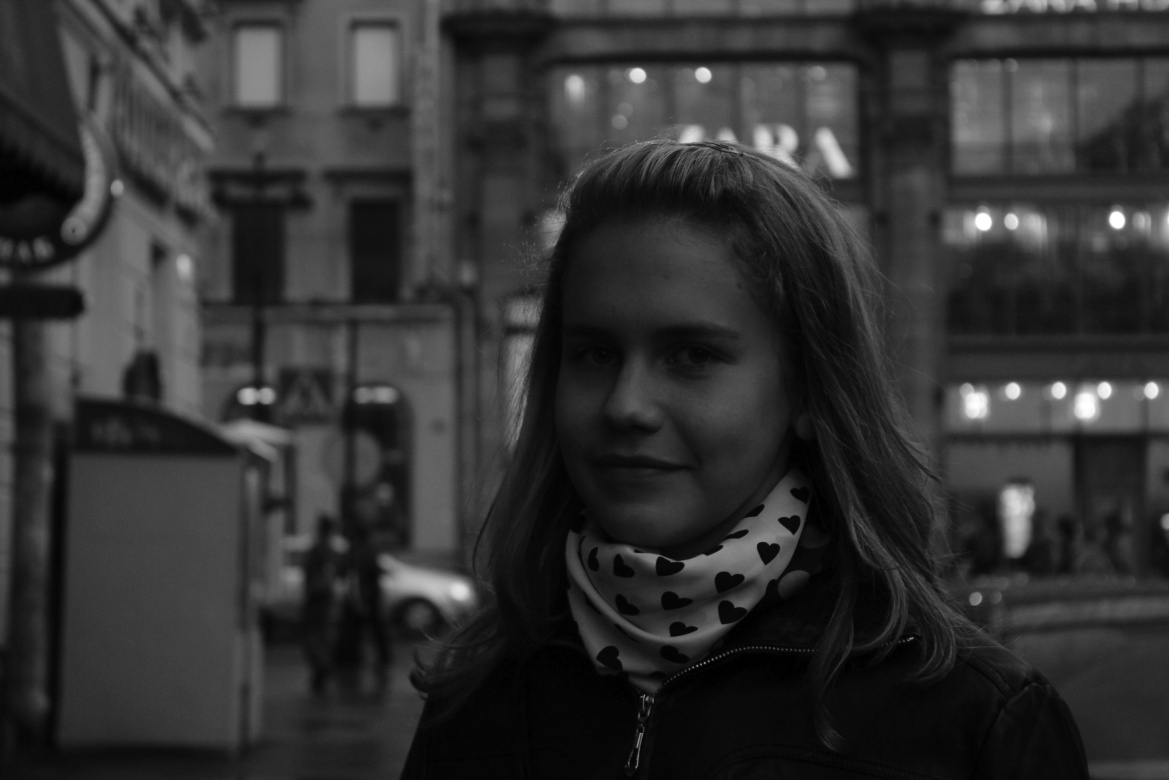 Это удивительно аккуратный, правильный, но в тоже время незаурядный человек. Улыбчивая, добрая, с юмором. Светловолосая красавица, вездесущая и общительная, тихая и спокойная.
Шубин Михаил
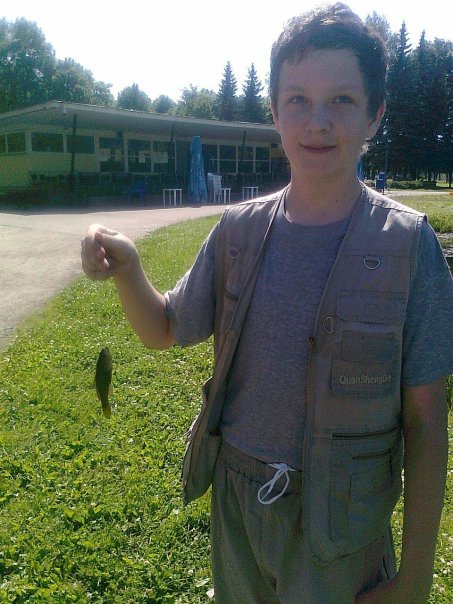 Филосов, иногда упрямый, в общем умный. Думает, что социализм лучше всего. Верный и надежный. Может говорить не останавливаясь , если тема ему интересна, но в тоже время умеет слушать.
Начало
1 класс
8 класс
1 сентября
«Живи так, как будто ты умрёшь завтра. Учись так, как будто ты будешь жить вечно».
Выступления
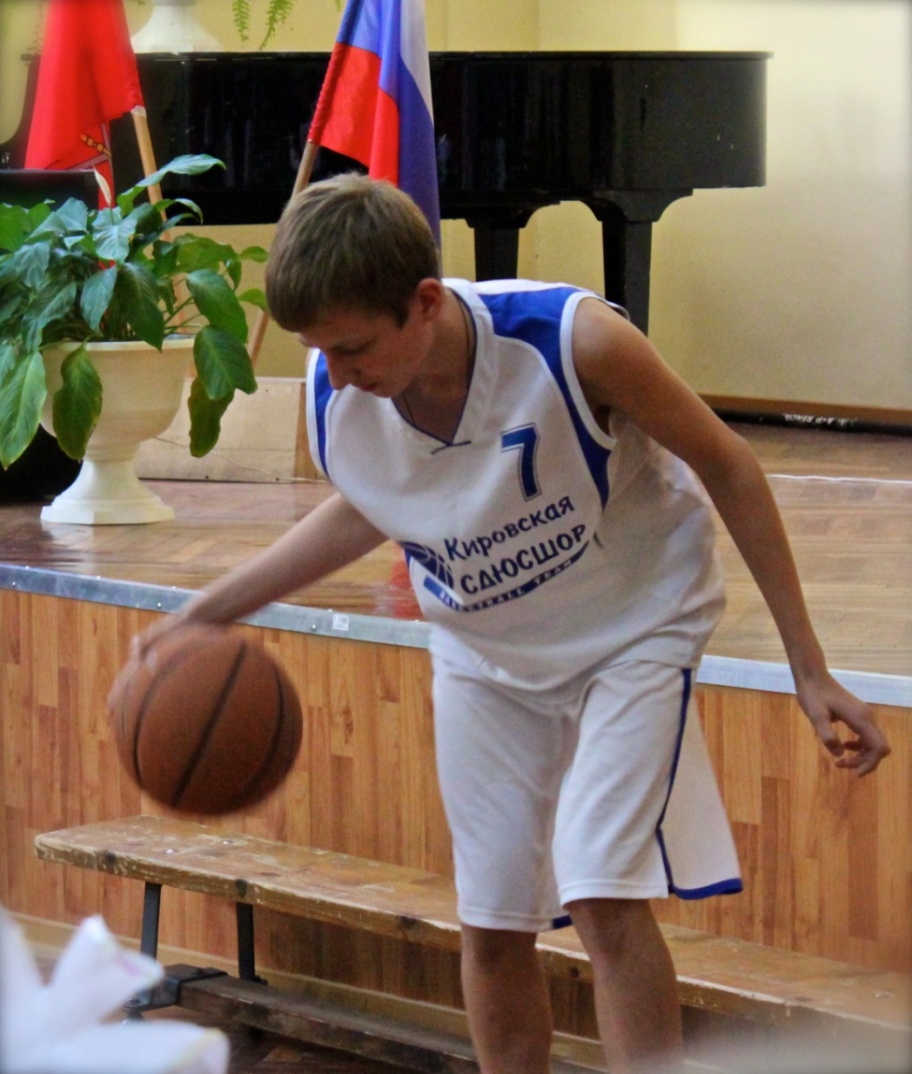 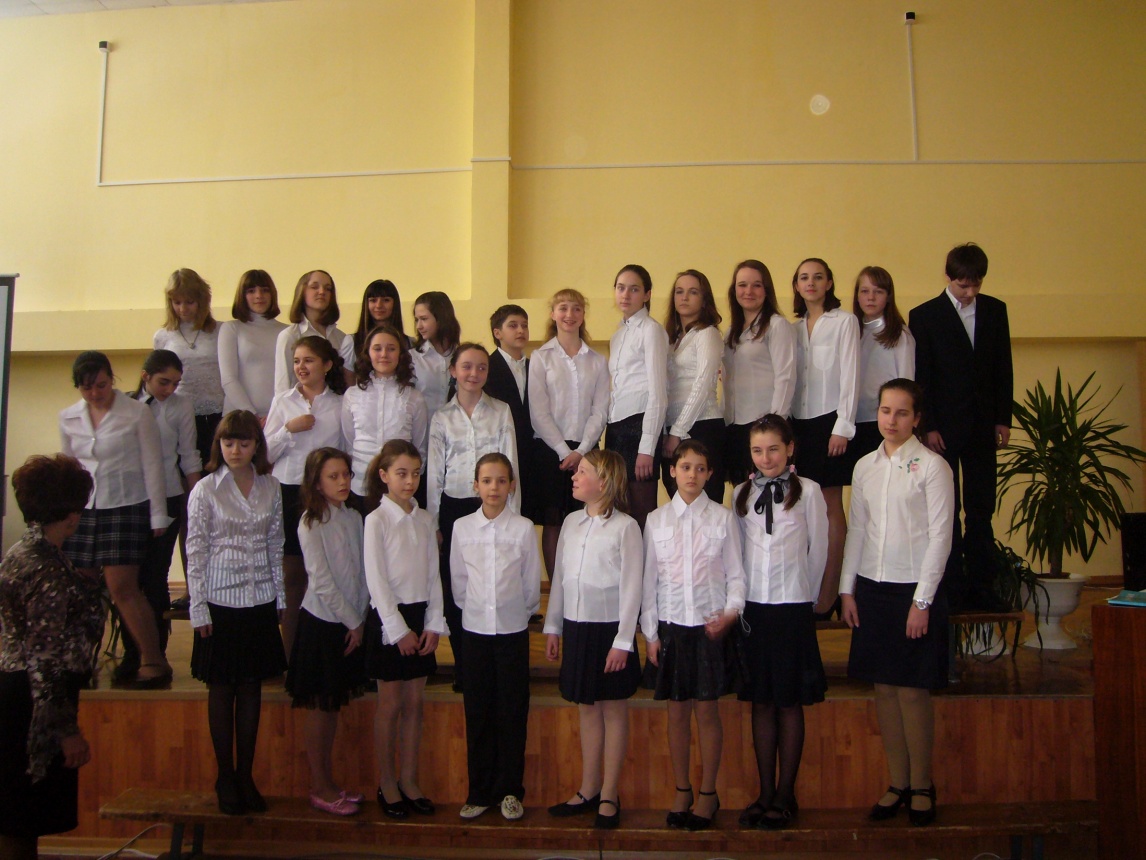 Олимпиады
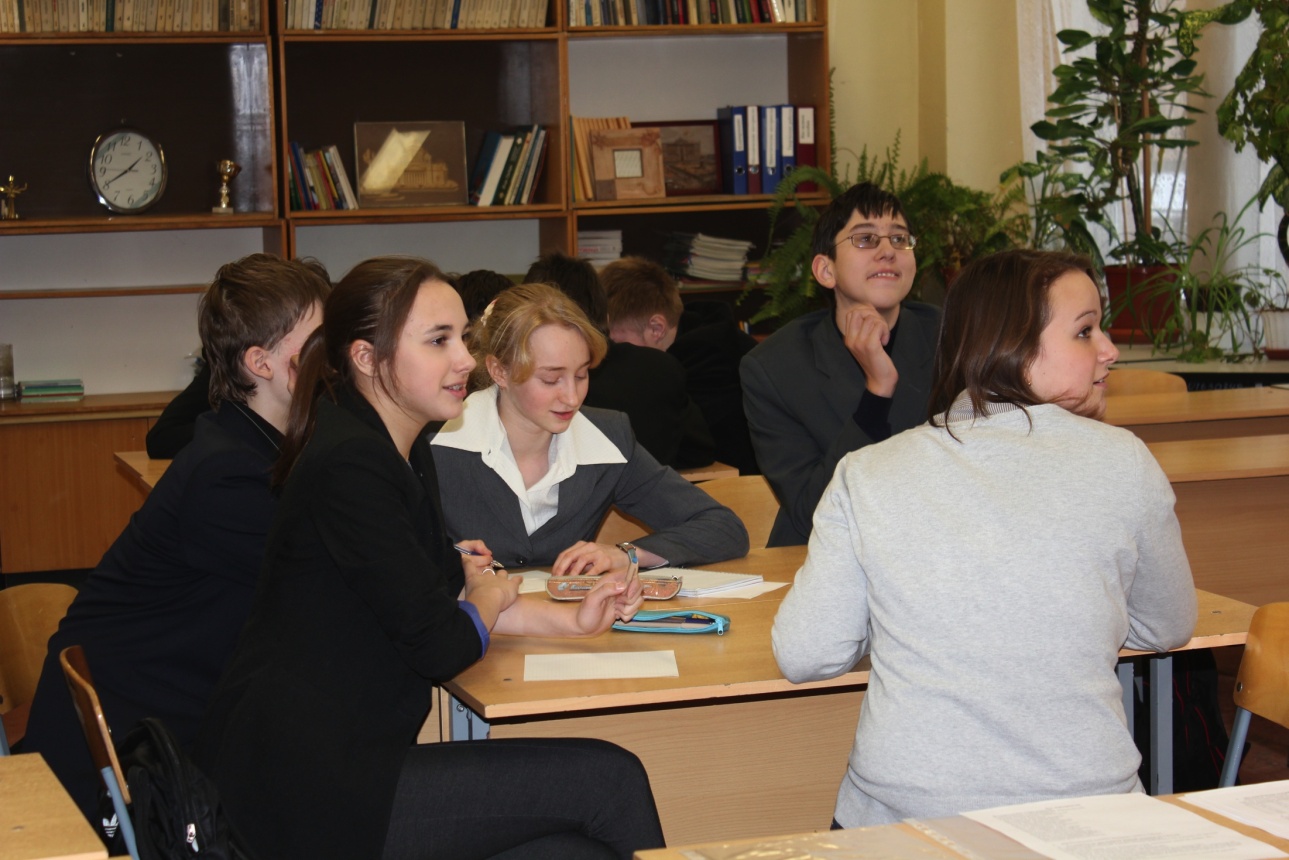 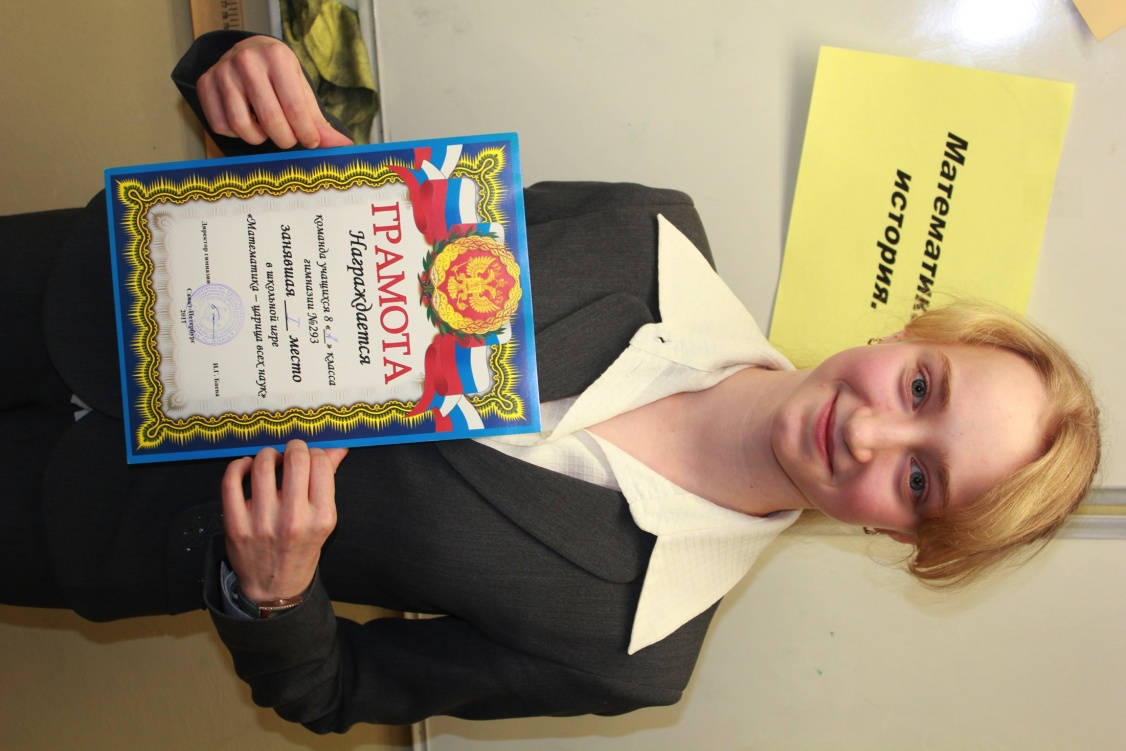 «Ключом ко всякой науке является вопросительный знак».
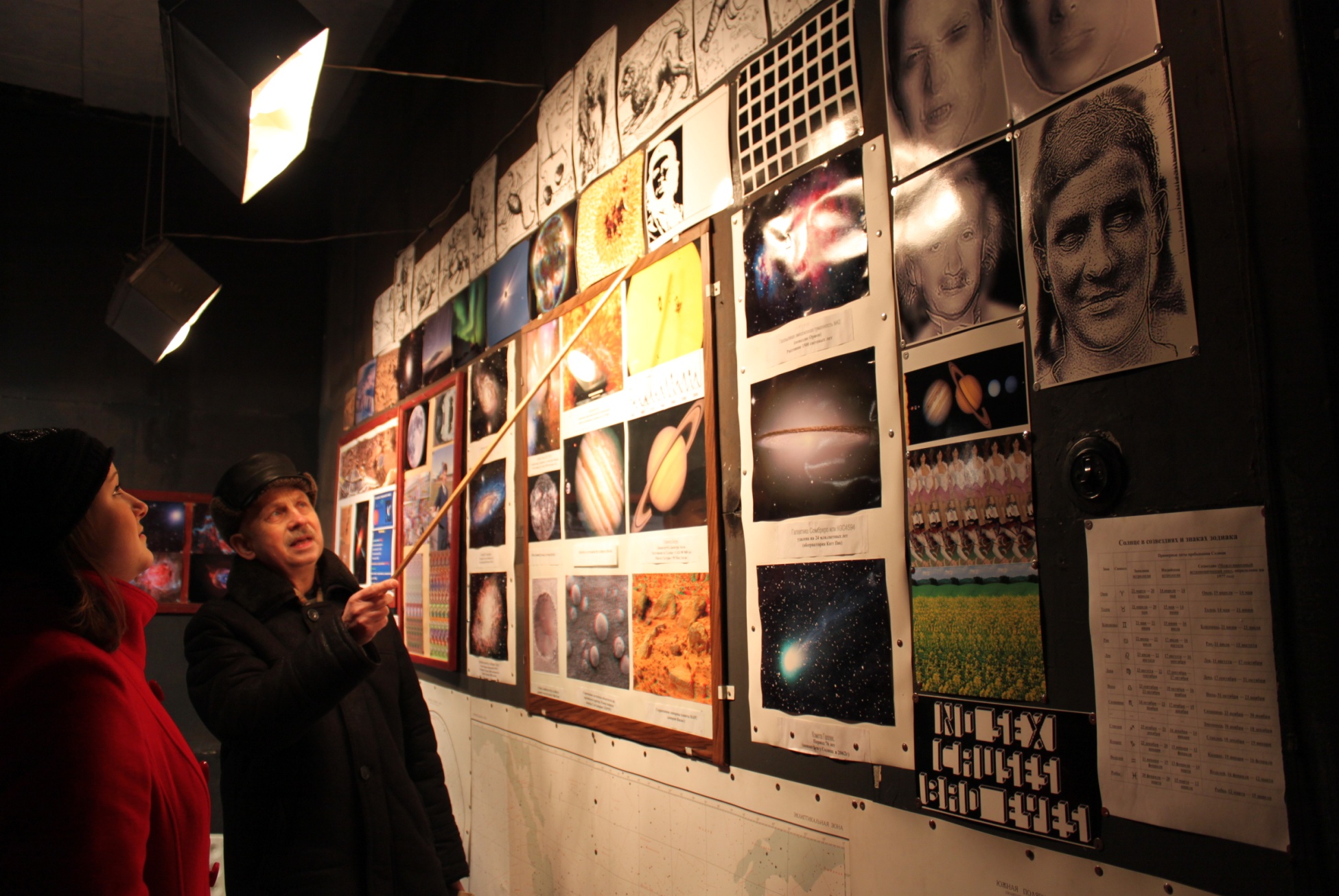 «Никогда счастье не ставило человека на такую высоту, чтобы он не нуждался в друге».
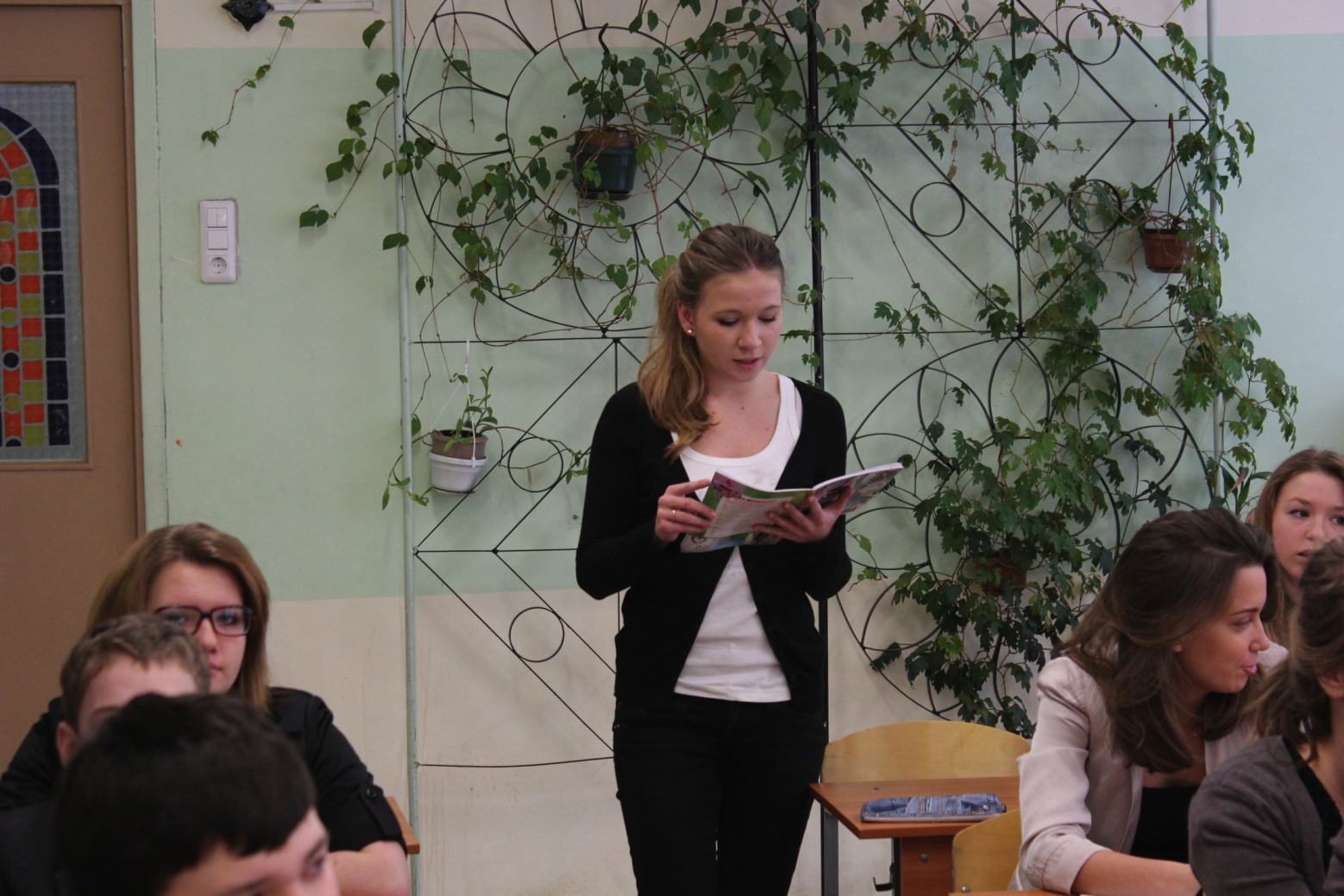 «Постоянная учеба есть учеба не целый, но каждый день».
Экскурсии
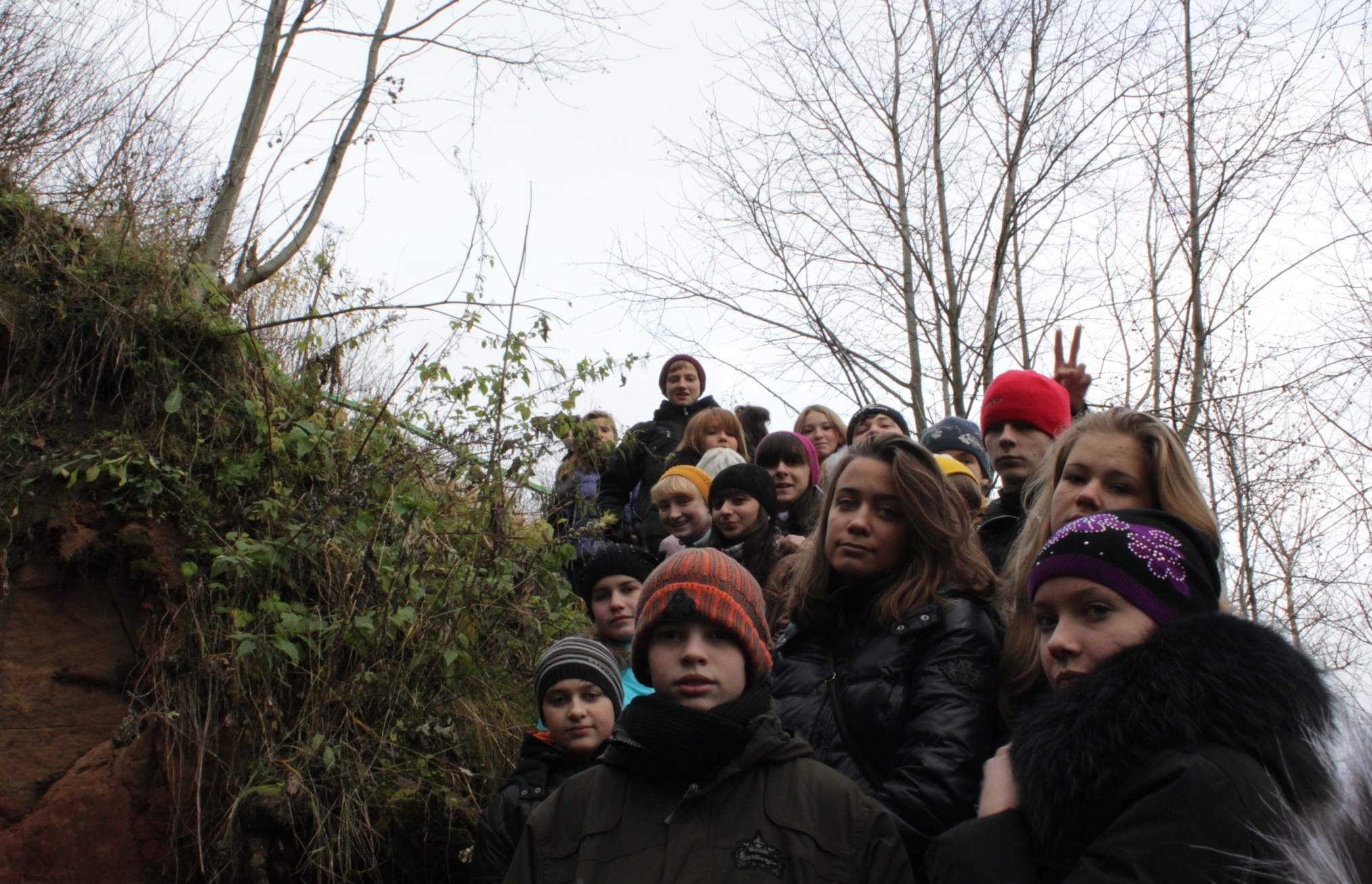 Экскурсии
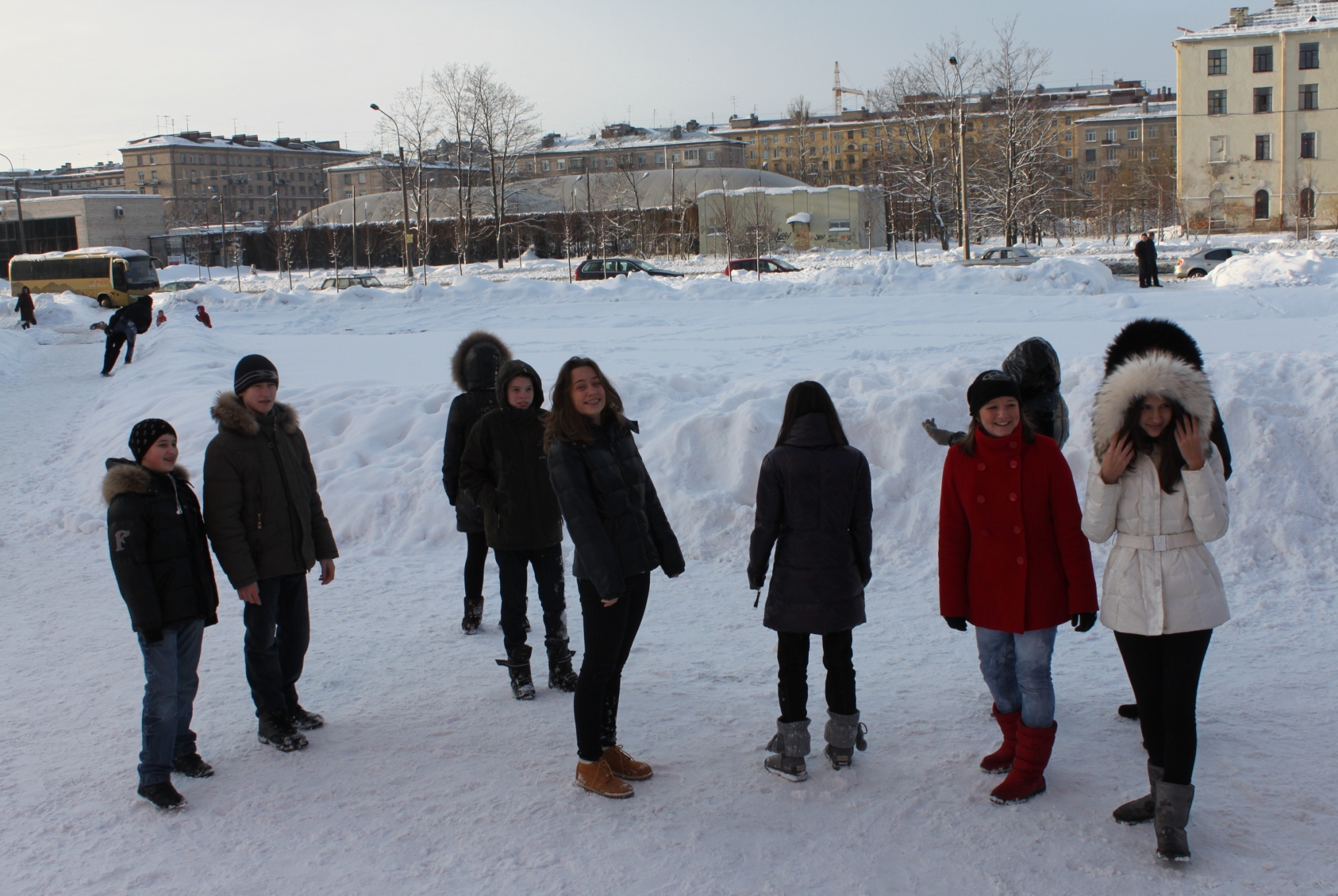 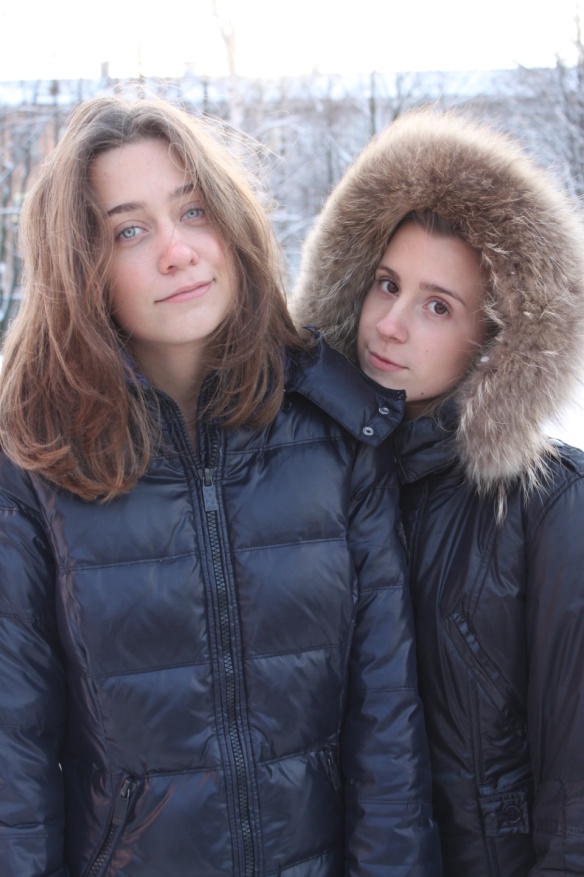 «Ничто не является в такой мере выражением нашей свободной воли, как привязанность и дружба».